В Александрии Египетской
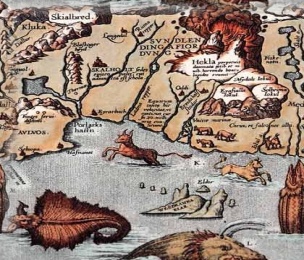 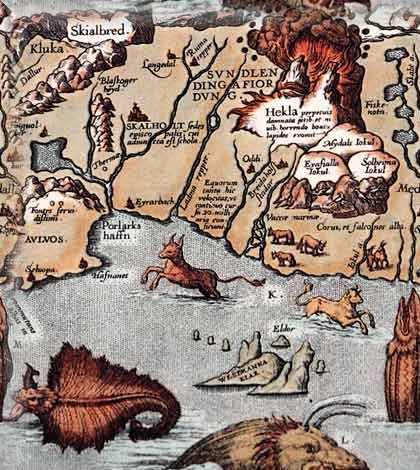 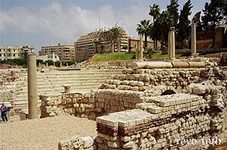 Цели урока.
1.Познакомить учащихся с Александрией Египетской как с центром культуры Древнего Мира; подвести учащихся к пониманию причин разрушения державы Александра Македонского.
2.Продолжить формирование умений работать с текстом учебника, сравнивать, делать выводы, составлять рассказ.
3.Формировать уважительное отношение к культуре и истории зарубежных стран.
06.03.2015
http://aida.ucoz.ru
2
План урока.
1.Распад державы Александра Македонского.
2.В александрийском порту.
3.На улицах и площадях.
4.В александрийском музее.
06.03.2015
http://aida.ucoz.ru
3
Распад державы Александра Македонского.
06.03.2015
http://aida.ucoz.ru
4
Проблемное задание.
Можно ли назвать Александрию научным центром своего времени?
06.03.2015
http://aida.ucoz.ru
5
План города Александрии.
06.03.2015
http://aida.ucoz.ru
6
Мультфильм
06.03.2015
http://aida.ucoz.ru
7
Фаросский маяк.
06.03.2015
http://aida.ucoz.ru
8
Александрийский музей.
Александрийский Мусейон представлял собой академический городок с университетом, в котором работали самые известные ученые того времени, для нужд которого были построены обсерватория, зоопарк, ботанический сад и библиотека.
06.03.2015
http://aida.ucoz.ru
9
В александрийском Музее       «место, где обитают музы»
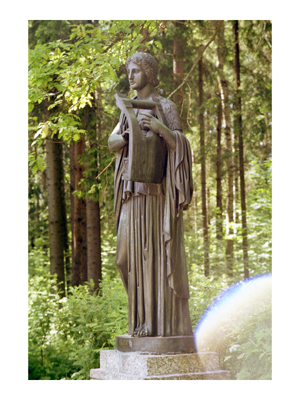 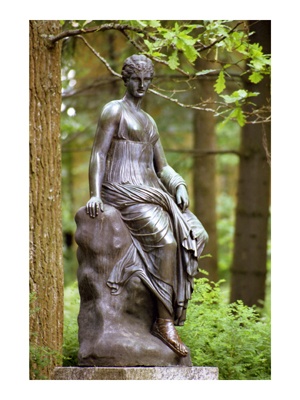 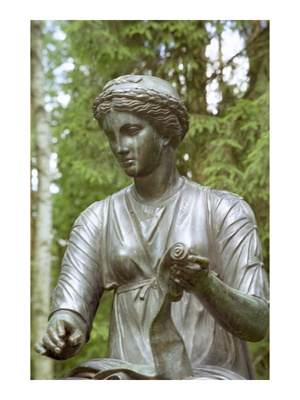 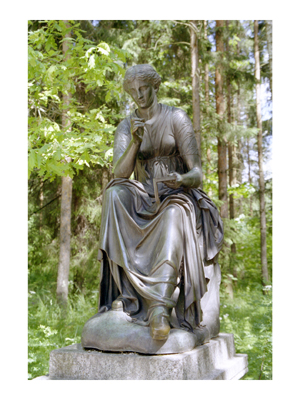 Каллиопа-муза эпической поэзии
Мельпомена
муза трагедии
Эрато-муза любовной поэзии
Эрато-муза любовной поэзии
Клио-муза истории
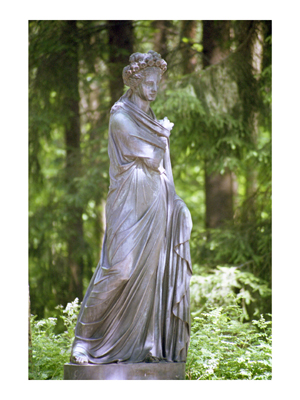 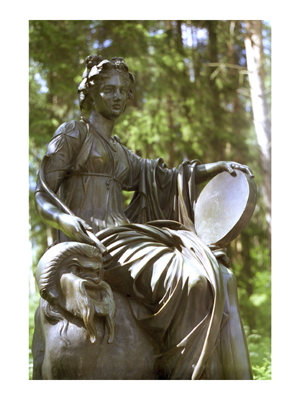 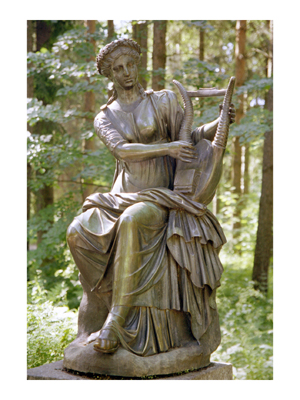 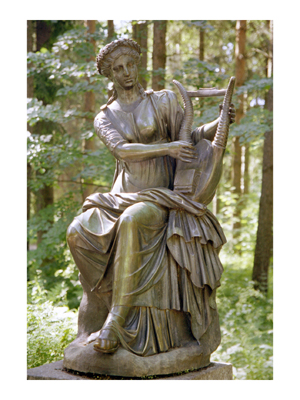 Полигимния-муза пантомимы и гимнов
Урания-муза астрономии
Терпсихора-муза танца
Талия-муза комедия
06.03.2015
http://aida.ucoz.ru
10
Видео фрагмент «Евклид»
06.03.2015
http://aida.ucoz.ru
11
Проблемное задание.
Можно ли назвать Александрию научным центром своего времени?
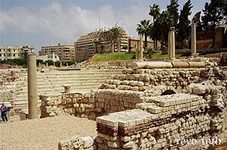 06.03.2015
http://aida.ucoz.ru
12